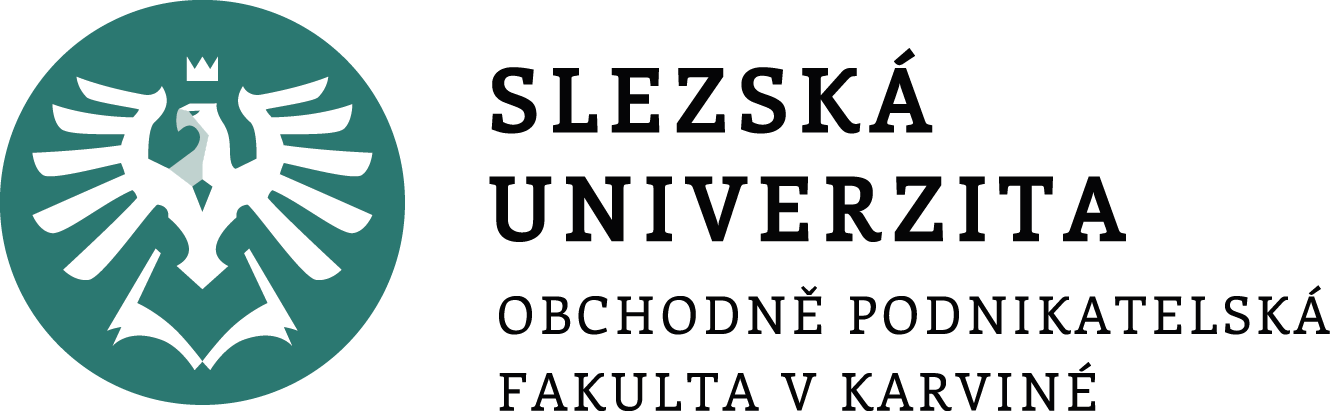 HUMAN RESOURCE MANAGEMENT

Lesson 10
Onboarding process. Learning and developement.
Ing. Helena Marková, Ph.D.
PERSONALISTIKA 							   PEM SU OPF
Content
final activities in hiring process
onboarding
training
developement
HRM								   PEM SU OPF
A contract
All employees have an employment contract with their employer. 
A contract is an agreement that sets out an employee’s:    employment conditions    
rights    
responsibilities    
duties.
These are called the ‘terms’ of the contract.
Employees and employers must stick to a contract until it ends (for example, by an employer or employee giving notice or an employee being dismissed) or until the terms are changed (usually by agreement between the employee and employer).
HRM								   PEM SU OPF
A contract
Different mandatory conditions by the labour law in the countries.
Czech conditions
must be concluded in writing 
must state the date of commencement, the job title, the place of work
wages are governed by the minimum wage and guaranteed wage laws (17.300 per month, 103,80 per hour)
the law imposes certain compulsory training
There are institutions that can check compliance with the conditions set out in the Labour Code, e.g. Labour Office, Labour Safety Inspectorate.
Agreement on the performance of work
Agreement on work activity
HRM								   PEM SU OPF
Before concluding the contract
Information about the condition of the contract:
by the law
medical fitness 
criminal record
termination of the contract
HRM								   PEM SU OPF
Onboarding process
1.	Welcome new employees and create a sense of belonging
2.	Provide information and resources to help new employees navigate the company
3.	Introduce new employees to the company's values, culture, and mission
4.	Promote employee engagement and retention
5.	Accelerate new employees' productivity and success in their new roles
HRM								   PEM SU OPF
Onboarding process - sample
1.	Pre-boarding: Before their first day, new employees receive an email welcoming them to the company and providing them with information about their first day, such as the dress code, start time, and location. The email also includes a link to a pre-boarding portal, where new employees can complete paperwork, watch videos about the company's culture and values, and learn about the company's benefits and resources.
2.	Orientation: On the first day of employment, new employees attend an orientation program that provides them with an overview of the company's history, structure, products, and services. The orientation also includes a tour of the company's facilities and introductions to key personnel.
3.	Onboarding Buddy: Each new employee is assigned an onboarding buddy, who is an experienced employee in the same department. The onboarding buddy provides guidance and support to the new employee, answering questions about the company, providing career advice, and helping the new employee navigate the company's systems and resources.
HRM								   PEM SU OPF
Onboarding process - sample
4.	Training and Development: The company provides a range of training and development opportunities to new employees, including online courses, classroom training, and job shadowing. New employees are encouraged to take advantage of these resources to develop the skills and knowledge necessary to succeed in their new roles.
5.	Performance Feedback: The company provides regular performance feedback to new employees, helping them understand how they are performing in their roles and identifying areas for improvement. The company also encourages open and honest communication between managers and employees, promoting a culture of continuous feedback and improvement.
HRM								   PEM SU OPF
What is the aim of…
help new employees feel welcomed, engaged, and productive from the start, accelerating their integration into the company and promoting employee retention. 
help new employees understand the company's culture, values, and mission, promoting a sense of belonging and alignment with the company's goals.
accelerate new employees' productivity and success in their new roles.
HRM								   PEM SU OPF
TASK 1 – Onboarding at the university
The university with more than 10 000 students, many of them from all over the world. 
Every year the university welcomes a large cohort of new undergraduate students. The university recognizes that the transition to university life can be challenging for many students, and thus wants to developed a comprehensive onboarding program to help new students acclimate to their new environment and succeed academically.
Design the onboarding programme for new students.
HRM								   PEM SU OPF
TASK 1 – Onboarding at the university
Possible objectives:
1.	Welcome new students and create a sense of community
2.	Provide information and resources to help new students navigate the university
3.	Introduce new students to the university's values and culture
4.	Promote academic success and personal growth
5.	Help new students develop relationships with their peers, faculty, and staff
HRM								   PEM SU OPF
https://padlet.com/markova17/hrm-gbisvz8gdi2ucape
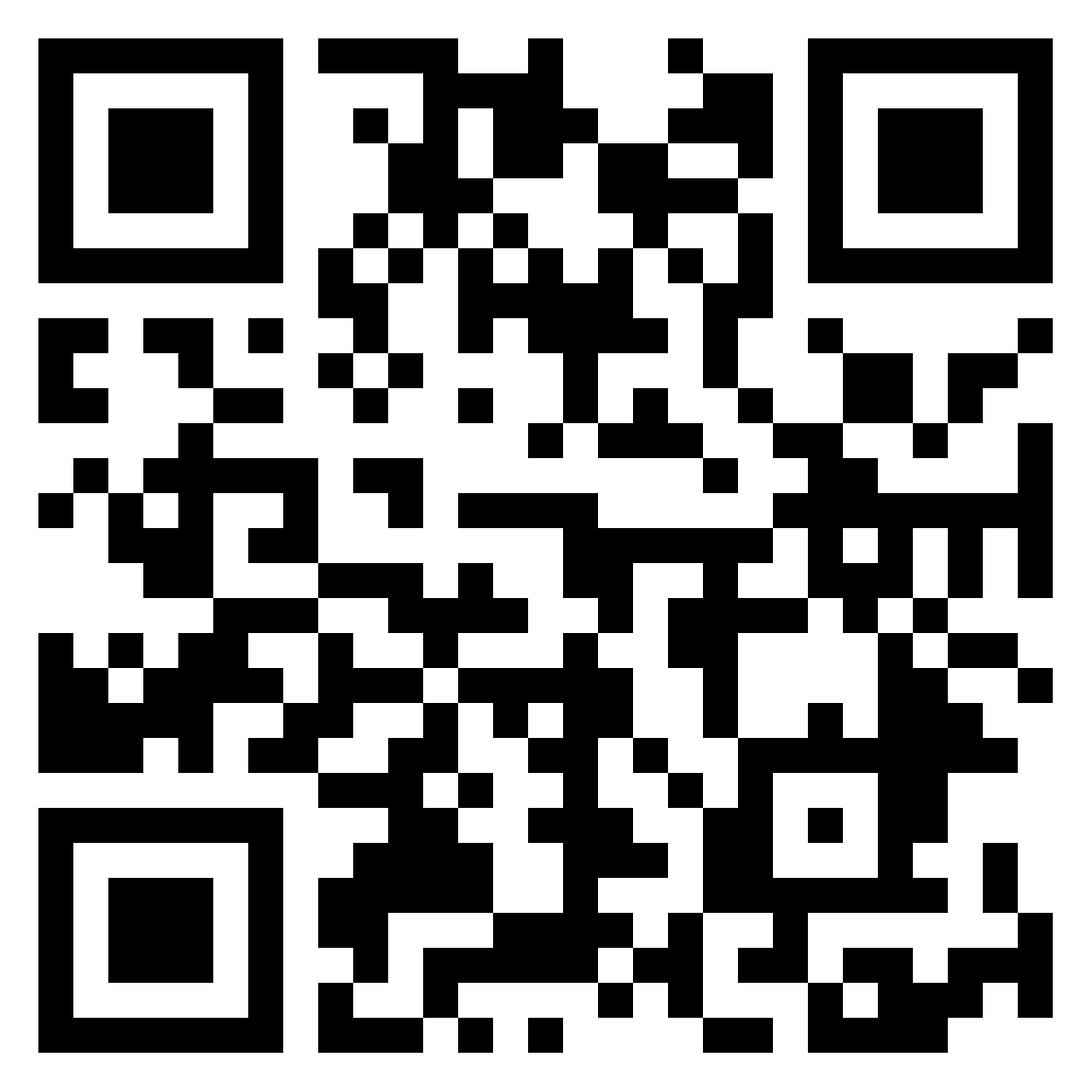 HRM								   PEM SU OPF
Learning
Self-initiated personal process.
Involves a change of cognition, action and interaction with others.
The change may concern an individual acquisition of knowledge, skill and attitude.
HRM								   PEM SU OPF
Training
Defined as „planned instructions“ with purpose of achieving learning in order to improve performance or satisfy developement needs.
Improving particular competence.
It is planned! – important note
HRM								   PEM SU OPF
Developement
Referes to the acquisition or improvement of a portfolio of K,S or A in a specific area of interest. 
„Preparing someone to be something.“
HRM								   PEM SU OPF
Education
Formal procedure led by one or more instructors with the purpose to achieve learning in one or more areas of interest.
From child education to andragogy education.
HRM								   PEM SU OPF
Training and developement
Training and development play a crucial role in HR (Human Resources) as they are responsible for developing the knowledge, skills, and abilities of the employees within the organization. 
HR training and development programs are designed to help employees learn and grow professionally, thereby improving their performance and productivity on the job.
HRM								   PEM SU OPF
Key roles of T/D
1.	Improve employee performance: HR training and development programs help employees improve their job performance by enhancing their knowledge, skills, and abilities.
2.	Facilitate organizational growth: HR training and development programs help organizations achieve their goals and objectives by equipping employees with the necessary skills and knowledge to meet the needs of the business.
3.	Increase employee engagement: HR training and development programs can increase employee engagement by demonstrating that the organization values their professional development and providing opportunities for growth and advancement.
4.	Support succession planning: HR training and development programs can help identify and develop potential leaders within the organization, supporting succession planning efforts.
5.	Reduce turnover: HR training and development programs can improve employee retention by providing employees with opportunities to learn and grow, leading to increased job satisfaction and loyalty to the organization.
HRM								   PEM SU OPF
Formal learning
coaching
mentoring
e-learning
classroom-based training
courses, lectures
in-house developement programmes
HRM								   PEM SU OPF
Informal learning
reflection of daily acitivities
reading books, journal
discussion
observation
HRM								   PEM SU OPF
Learning effectiveness - factors
motivation to learn
individual differences
organisational climate and culture
HRM								   PEM SU OPF
Systematic training cycle
Stage 1
Analysis of needs – objectives, goals
Stage 2
Desing and developement of interventions
Stage 3
Delivery of intervention
Stage 4
Evaluation
HRM								   PEM SU OPF
Learning and developement strategy
part of business strategy, HR strategy
importance of the developement for the company
importance of HR
implementation – methods, activities, responsibilities, costs and benefits
HRM								   PEM SU OPF
Software in T/D activitites
Software can be used in orientation sessions and training activities to enhance the learning experience and provide interactive content.
1.	Learning Management Systems (LMS): LMS platforms are used to deliver, manage, and track training content. They can be used to provide on-demand training modules, track progress and completion rates, and generate reports.
2.	Virtual Reality (VR) and Augmented Reality (AR): VR and AR technology can be used to provide immersive training experiences, especially in fields like manufacturing, construction, or medical professions where hands-on training is critical.
3.	Video Conferencing Tools: Video conferencing tools like Zoom or Microsoft Teams can be used to facilitate virtual training sessions, especially for remote workers or distributed teams.
HRM								   PEM SU OPF
Software in T/D activitites
4.	E-learning platforms: E-learning platforms like Udemy or LinkedIn Learning can provide a library of on-demand training modules covering a wide range of topics.
5.	Gamification software: Gamification software like Kahoot! or Quizlet can be used to create interactive quizzes, games, or simulations to make learning more engaging and fun.
HRM								   PEM SU OPF
Software in T/D activitites
By using software in onboarding and training activities, organizations can provide a more dynamic and interactive learning experience, which can help increase engagement, retention, and knowledge transfer.
List of the Best Free LMS for Schools
•	Moodle – Popular Open-Source LMS. ... 
•	Sakai – Open-Source LMS Developed by Schools. ... 
•	ILIAS – Web-Based LMS for Education and Business. ... 
•	EdApp – Mobile-First LMS. ... 
•	Chamilo – Promotes Access to Education and Knowledge. ... 
•	Thinkific – Suits Online Course Sellers.
HRM								   PEM SU OPF
Virtual reality (VR)
Can be used in training programs to provide a highly immersive and realistic simulation of different scenarios. VR technology can create a 3D environment that simulates real-world scenarios, providing learners with hands-on experience in a safe and controlled environment. Here are some examples of how VR can be used in training programs:
1.	Safety Training: VR can be used to simulate hazardous or dangerous situations, such as working at heights, operating heavy machinery, or handling dangerous chemicals. Employees can practice safety procedures and emergency protocols in a safe, controlled, and realistic environment.
2.	Customer Service Training: VR can be used to simulate customer interactions, providing learners with the opportunity to practice their communication skills, empathy, and problem-solving abilities. Learners can interact with virtual customers and practice handling difficult situations, such as handling complaints or resolving conflicts.
HRM								   PEM SU OPF
Virtual reality (VR)
3.	Technical Training: VR can be used to provide hands-on training for technical skills, such as welding, plumbing, or electrical work. Learners can practice their skills and techniques in a simulated environment without the risk of injury or damage to equipment.
4.	Soft Skills Training: VR can also be used to provide training for soft skills such as leadership, teamwork, or communication. Learners can participate in simulated team-building exercises, role-playing scenarios, or conflict resolution simulations.
highly effective and engaging learning experience that can accelerate learning, increase retention, and improve knowledge transfer
safe and controlled environment
reduce the risk of accidents or errors 
improve employee confidence and performance
HRM								   PEM SU OPF
Artificial Inteligence (AI)
1.	Personalized Learning: AI can analyze learner data, such as past performance, learning style, and preferences, to provide personalized learning content and recommendations. This can help learners focus on areas where they need improvement and provide a customized learning experience.
2.	Adaptive Learning: AI can adapt the difficulty level of training content based on learner performance, providing learners with a challenging but not overwhelming experience. This can help learners stay engaged and motivated, leading to better learning outcomes.
3.	Automated Feedback: AI can provide instant feedback on learner performance, highlighting areas where learners need improvement and suggesting ways to improve. This can help learners stay on track and improve their skills more quickly.
4.	Chatbots: AI-powered chatbots can be used to provide instant answers to learners' questions, reducing the need for human intervention and improving the efficiency of the training process.
5.	Natural Language Processing: AI-powered Natural Language Processing (NLP) can be used to analyze written or spoken responses from learners, providing feedback on grammar, syntax, or vocabulary. This can be especially useful for language learning or communication skills training.
HRM								   PEM SU OPF
TASK 2 – CONTINUE IN GROUPS
Create 
training and developement programmes for your employee
be creative = use modern methods
define the goals and schedule
HRM								   PEM SU OPF
Next lesson
Rewarding systém
Practise
Performance management, evaluation
PERSONALISTIKA 							   PEM SU OPF
Thank you 
for your attention.
Děkuji vám za pozornost, přeji příjemný den.
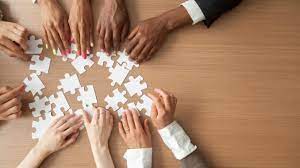